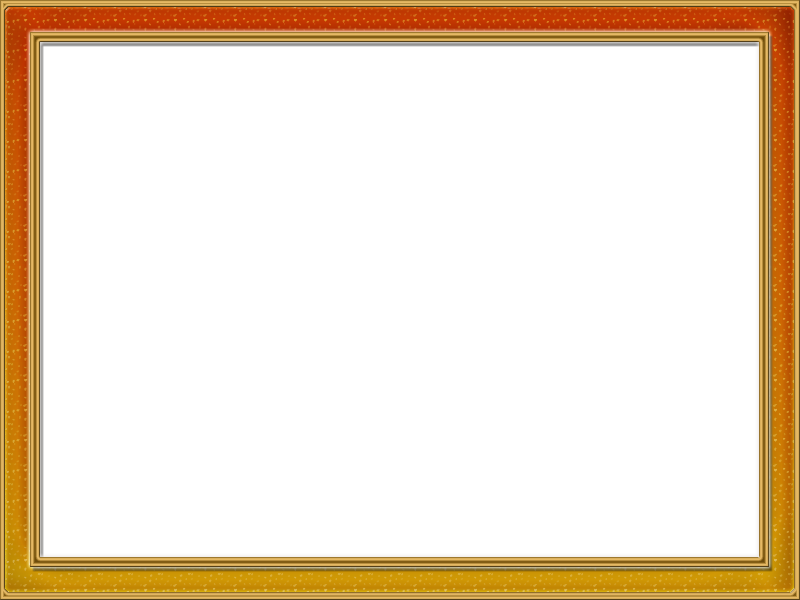 НЕДЕЛЯ НАЧАЛЬНОЙ ШКОЛЫ14 ноября – 18 ноября 2016-2017 учебного года
С 14 по 18 ноября 2016 года  
                                                                                            в МБОУ «ЗСШ»
                                                                                               проходила                                                                                                                                                                      
                                                                                  неделя начальной школы.
                                                                                  Во 2-ых классах  (учителя
                                                                          Григорчук Е.В., Колесникова Е.Ю.) 
                                                                          в этом учебном году проводились  
                                                                                               мероприятия
                                                                                          по русскому языку.
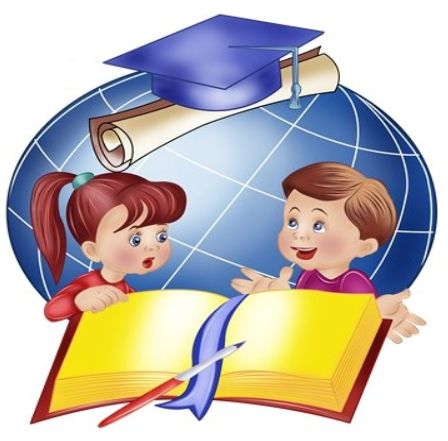 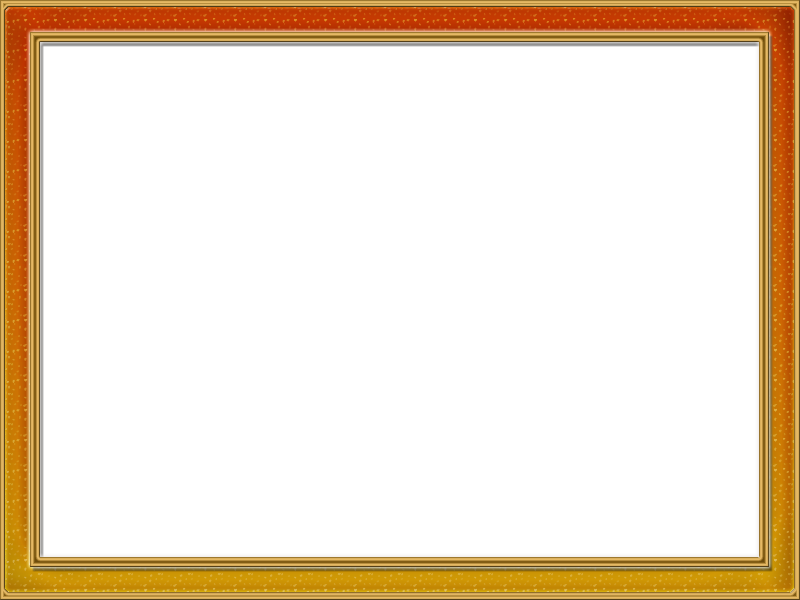 14 ноября
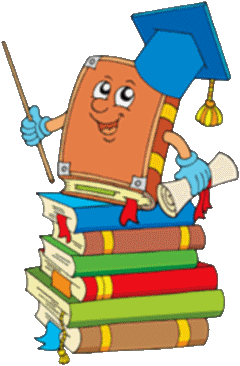 Открытие недели. Знакомство с планом проведения. Были определены члены жюри от каждого класса.
                                         Григорчук Е.В.
                                         Колесникова Е.Ю.
                                         Нечай Анна
                                         Дмитренко Ульяна
                                         Таранин Кирилл
                                         Сергийчук Николай
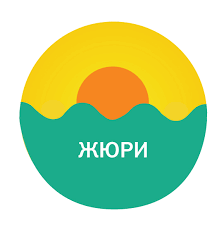 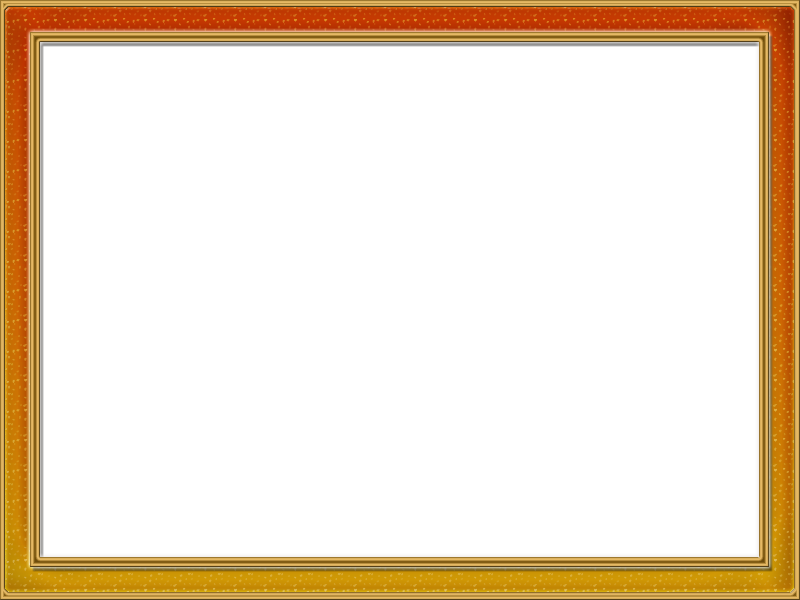 15 ноября
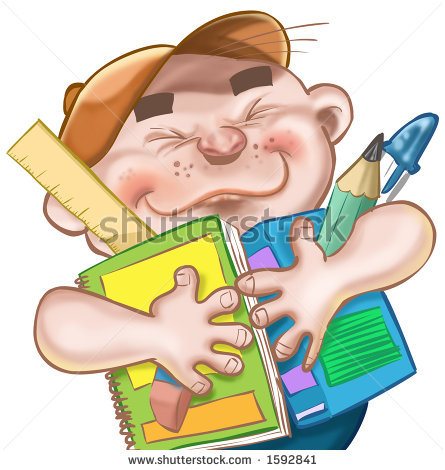 Индивидуальное первенство 
«Блиц-опрос по русскому языку». 
По результатам тестирования определены  «Знатоки русского языка» во 2-А классе и во 2-Б классе.
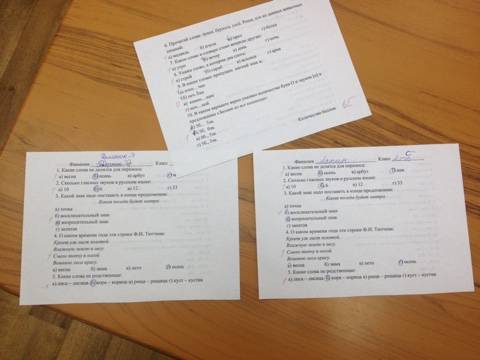 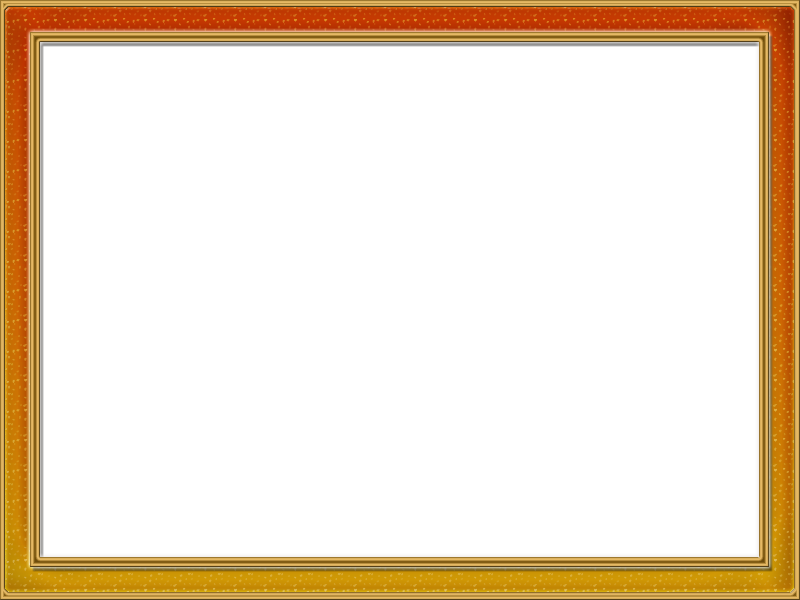 Лучшими стали:
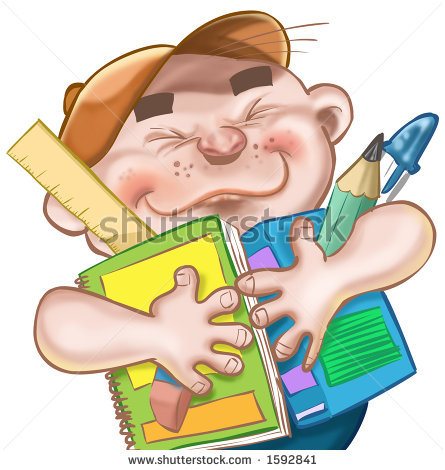 Нечай Анна, Фролов Евгений, Тупикин 
    Александр (2-А класс)
    Гуляка Богдан, Романюк Эдвард, Лапин Денис, Колосова Мария   (2-Б класс)
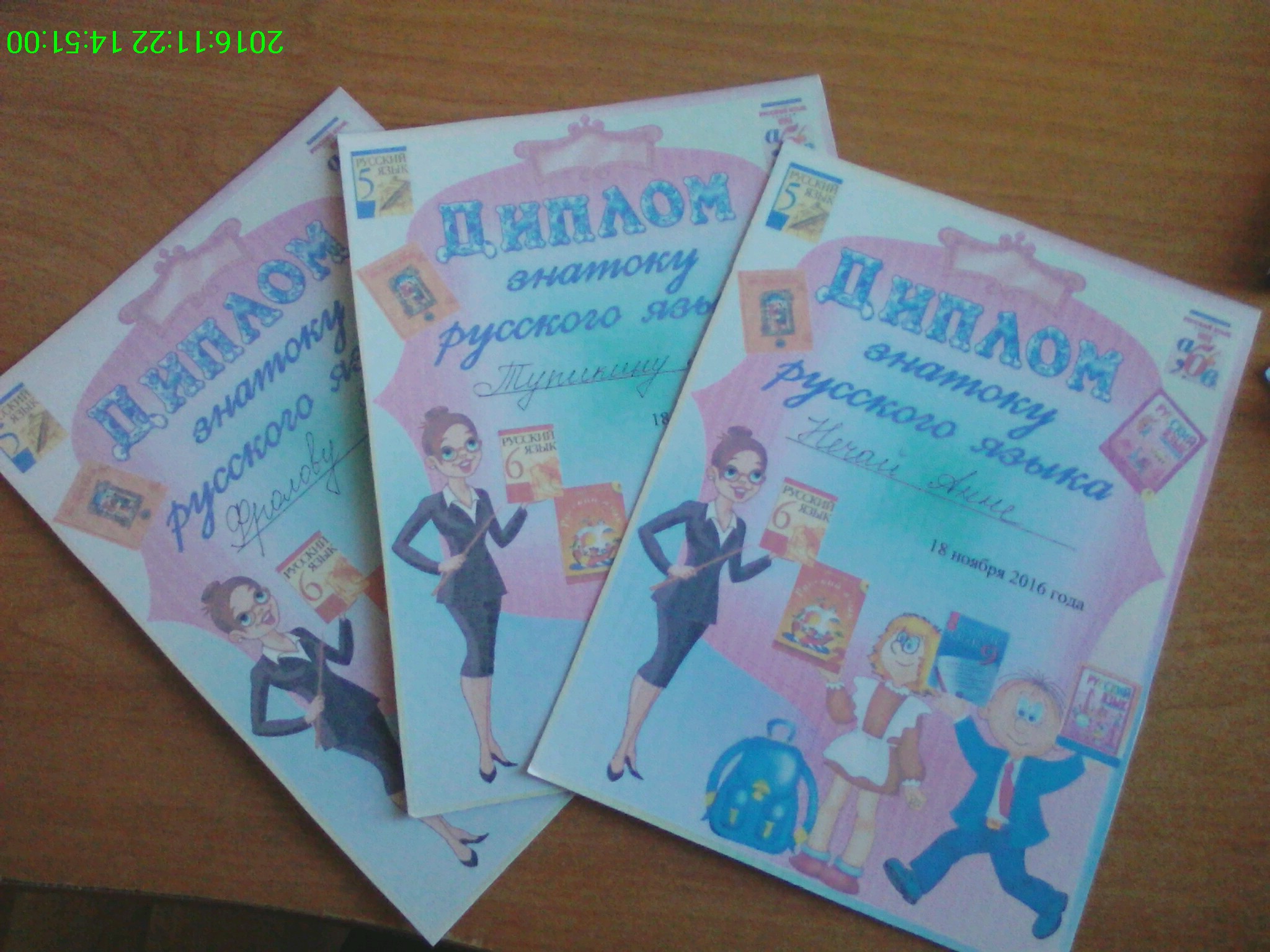 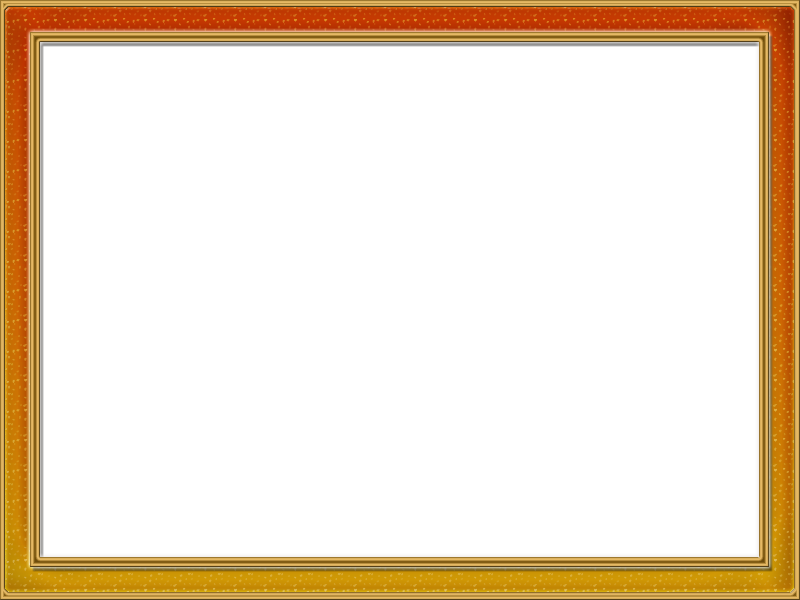 16 ноября
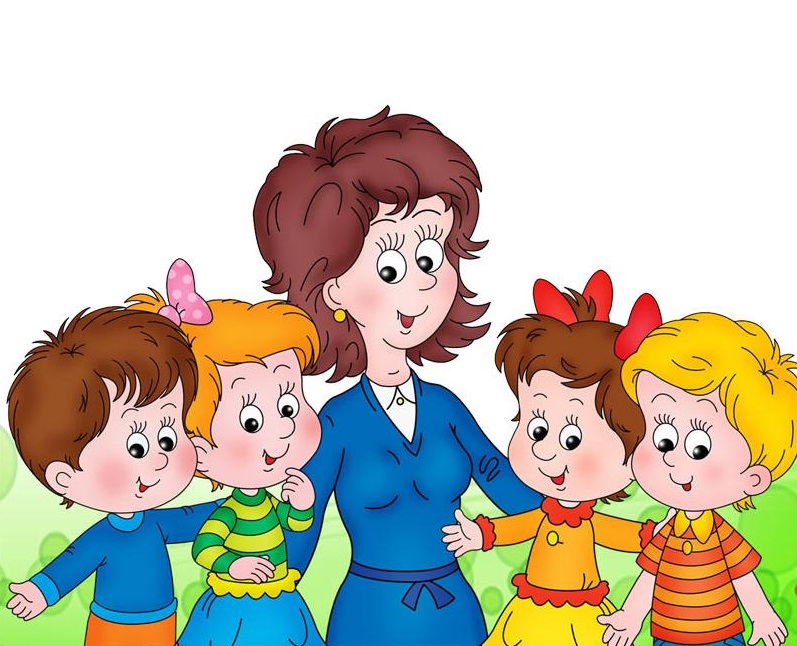 Викторина «Великий, могучий русский язык», в которой приняли участие  учащиеся 2-А и 2-Б классов, по теме «Фразеологизмы».
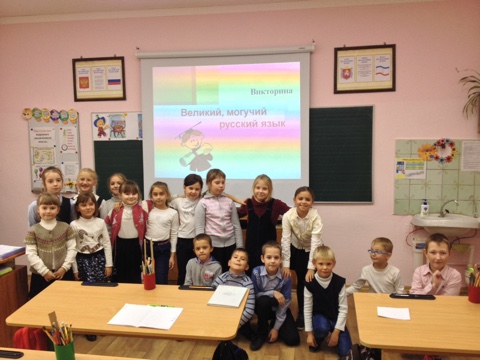 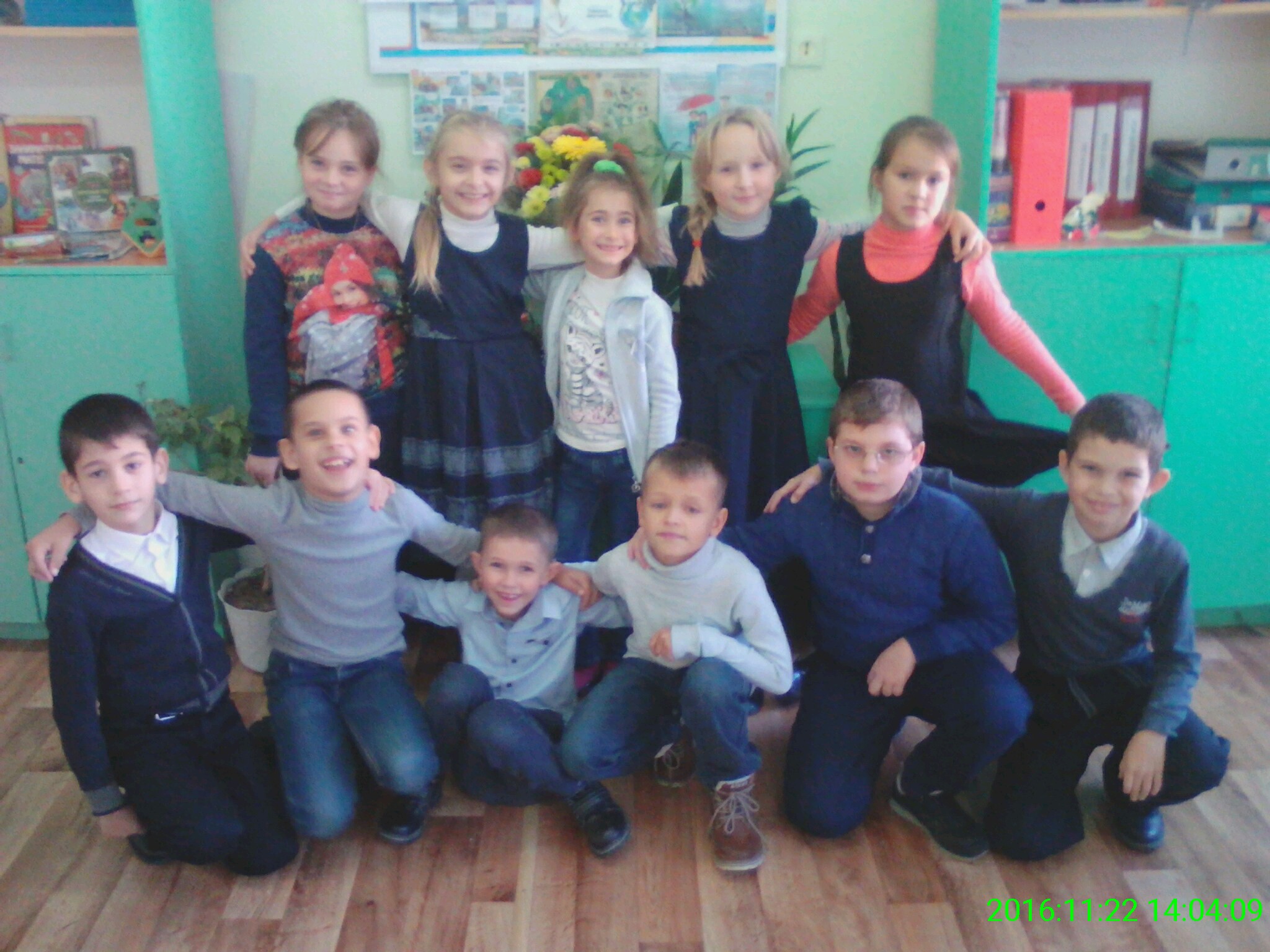 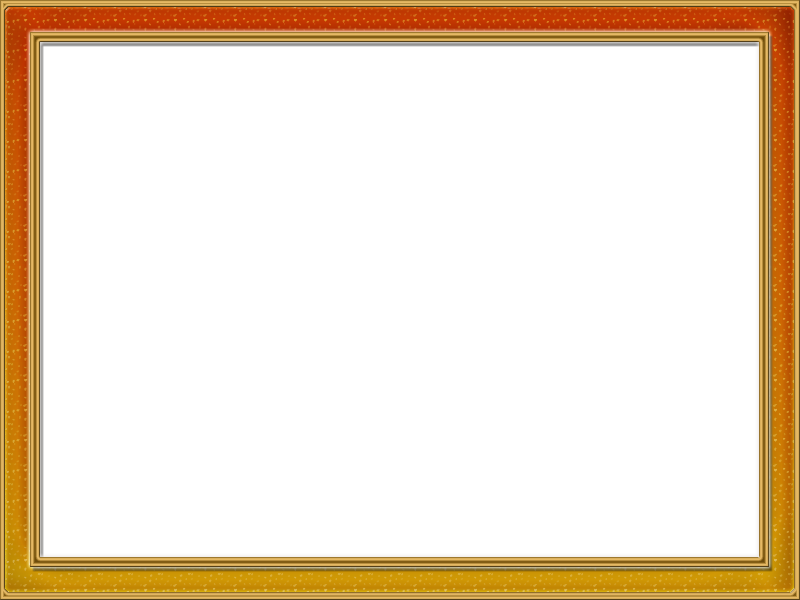 Обе команды награждены грамотами.
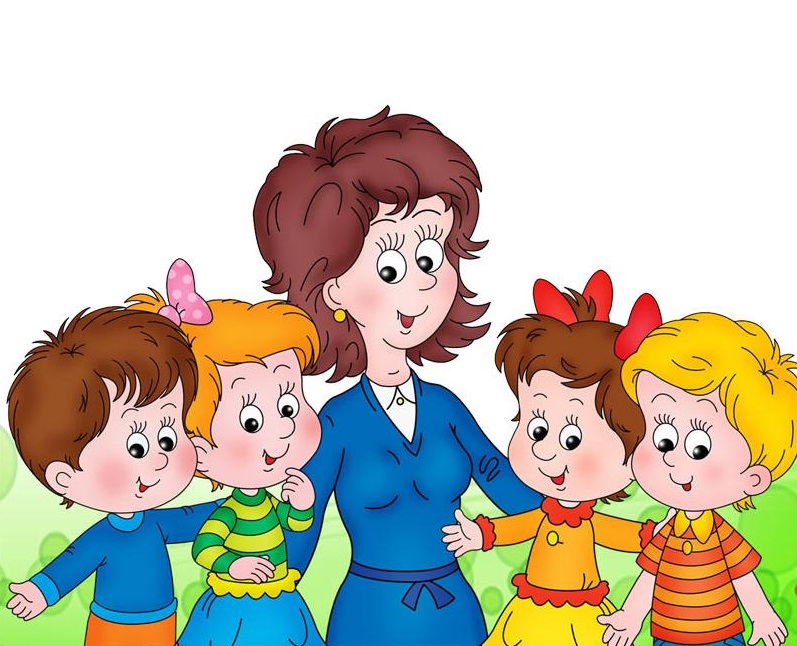 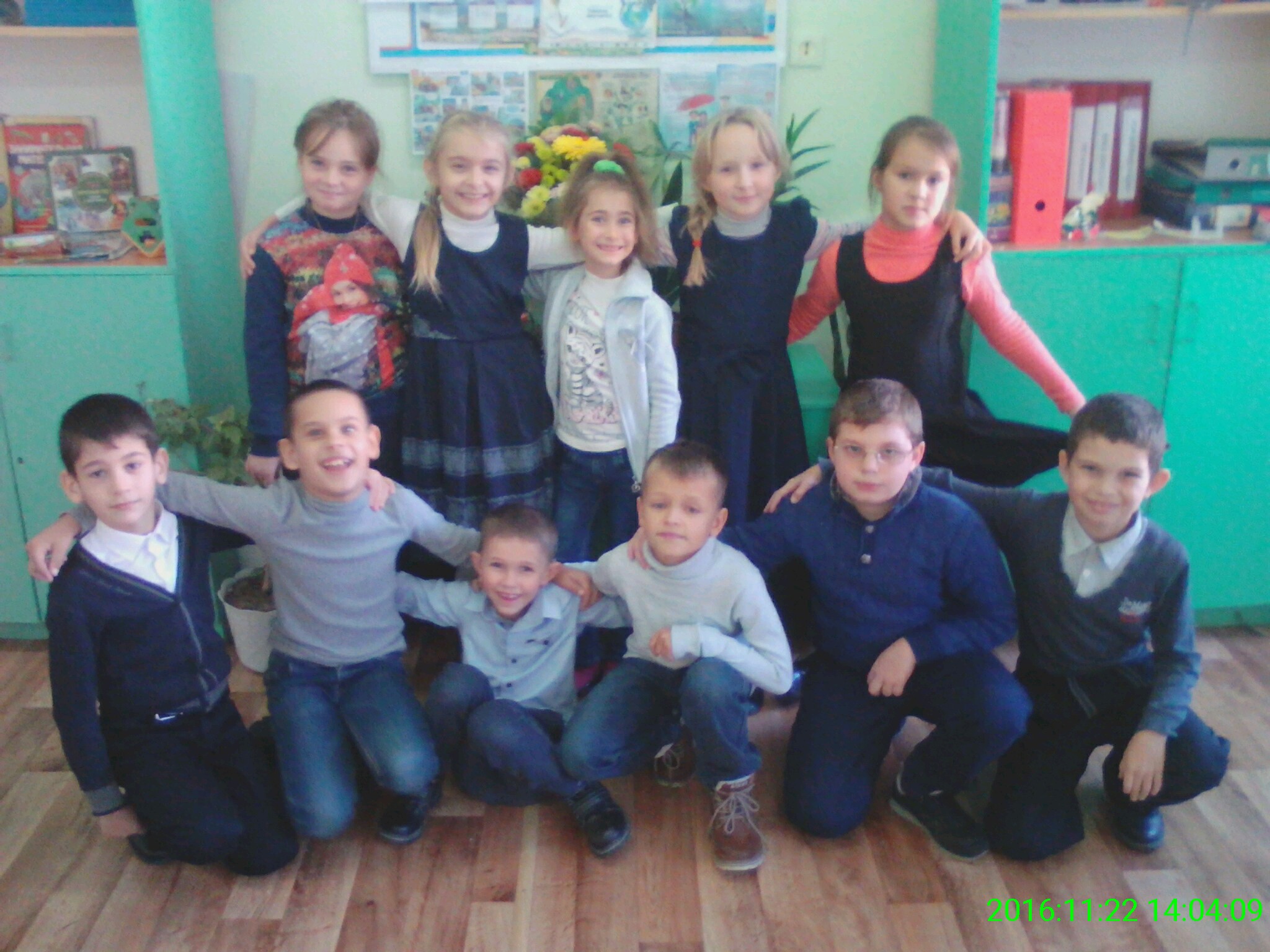 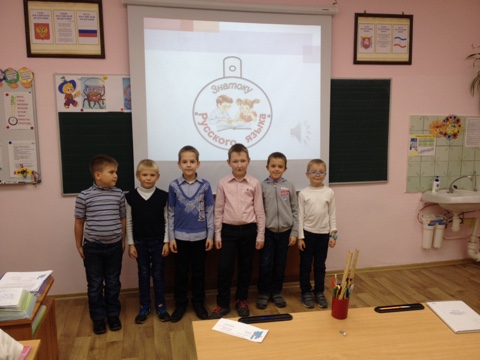 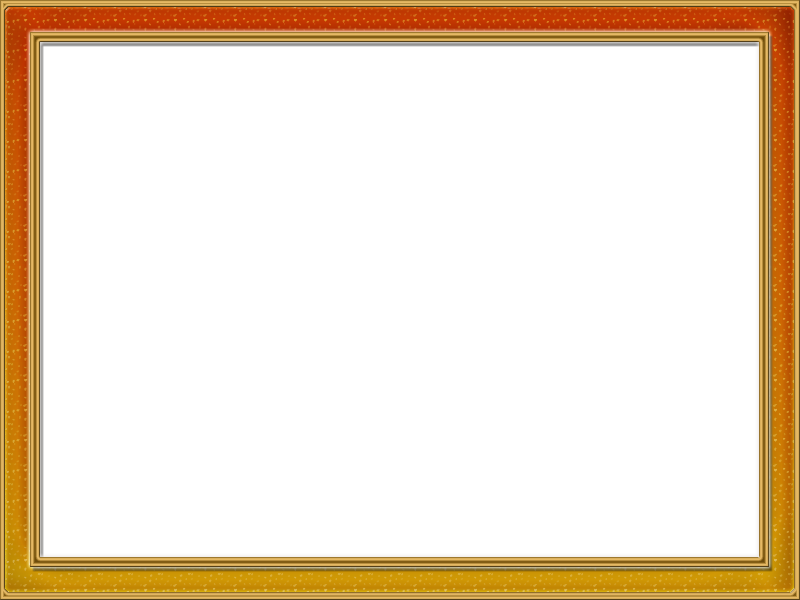 17 ноября
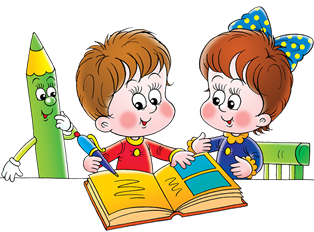 В ходе подготовки к городскому этапу ученических олимпиад был проведен школьный этап. От каждого класса приняли участие по пять человек: Романченко Я., Вихров Я., Нечай А., Чернова Н., Бедюх В. (2-А класс), Гарагаш А., Гуляка Б., Зейналов А., Колосова М.,         Романюк Э. (2-Б класс).
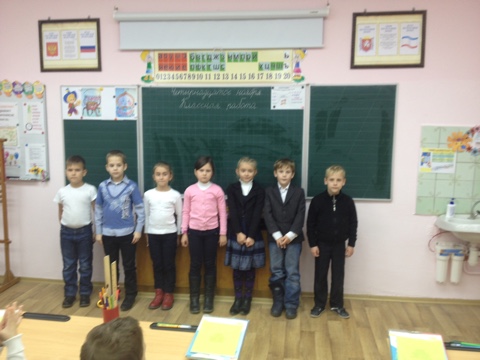 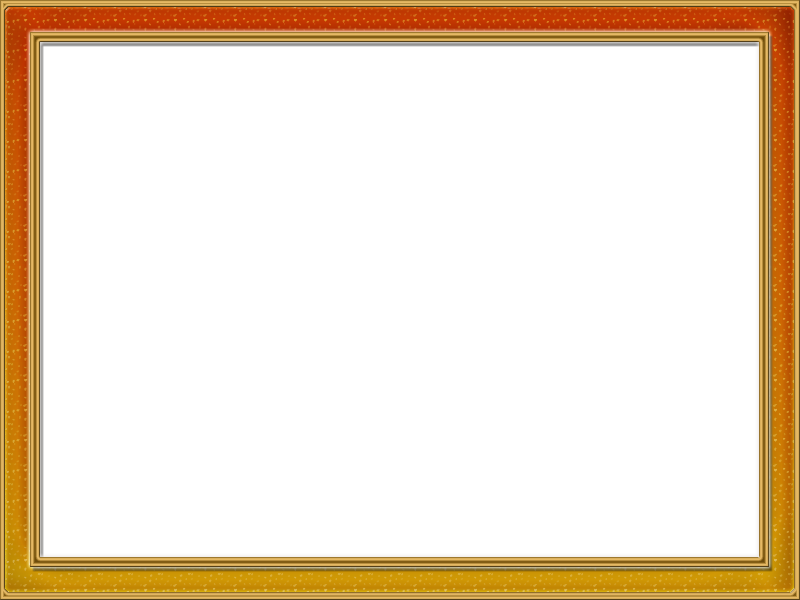 Победителями стали:
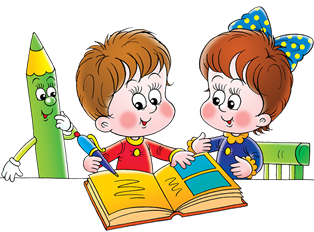 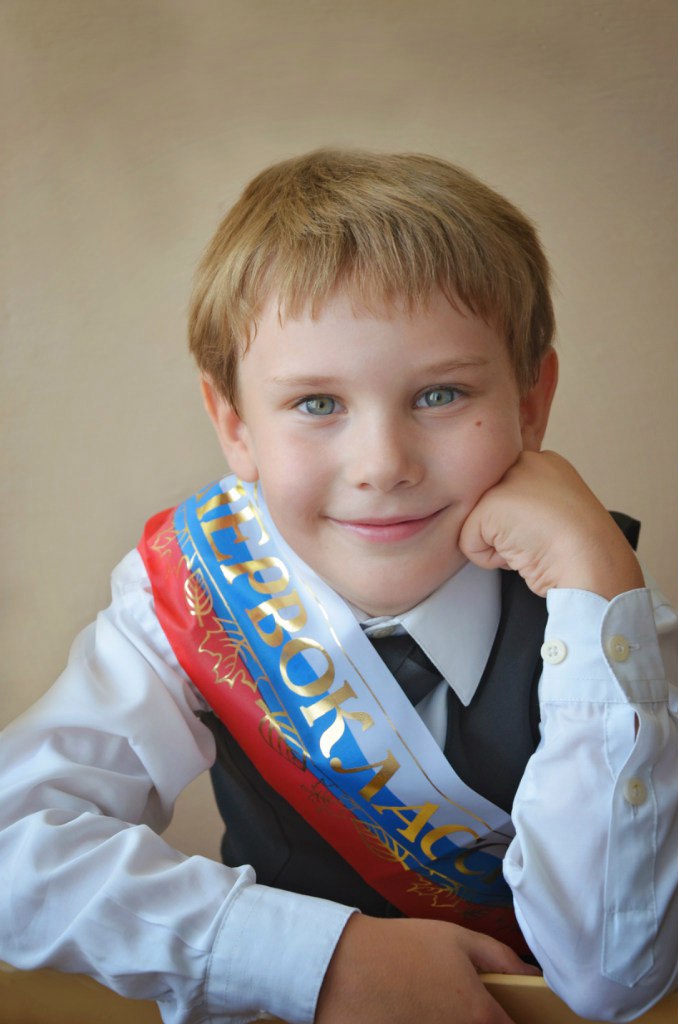 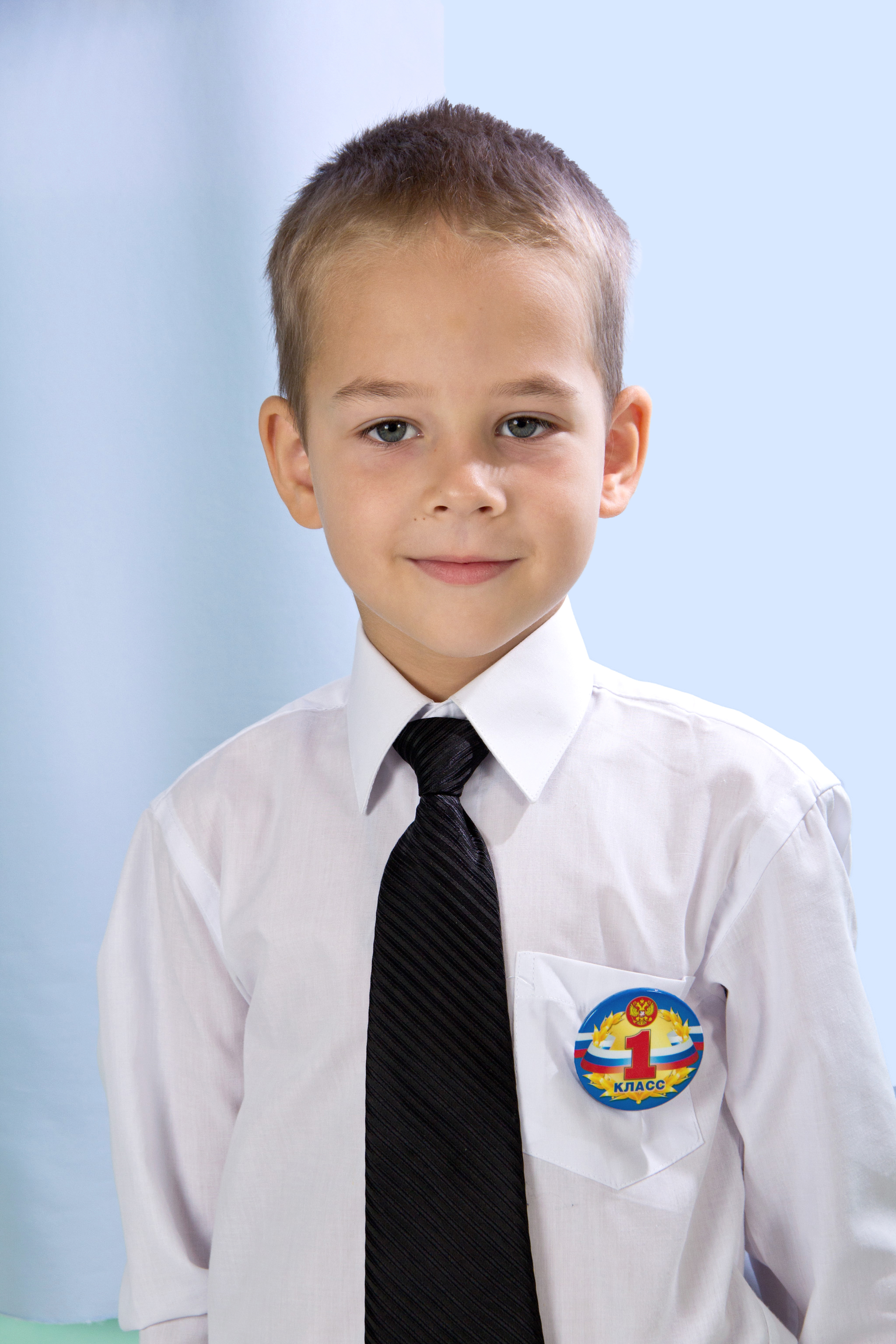 Романченко Ярослав                    Гуляка Богдан
         (2-А класс)                                  (2-Б класс)
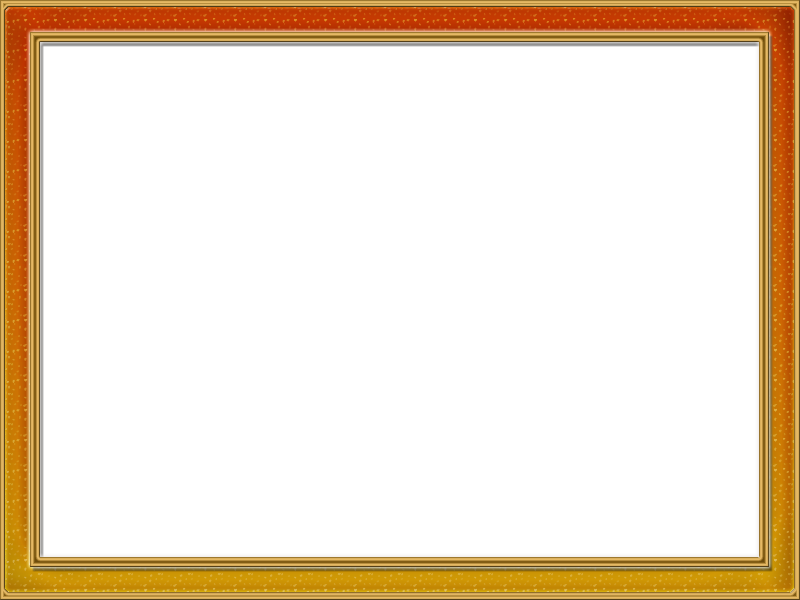 18 ноября
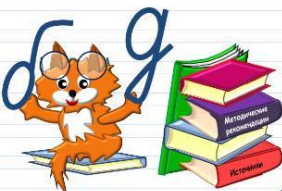 Конкурс «Юный каллиграф» выявил лучшего каллиграфа класса.
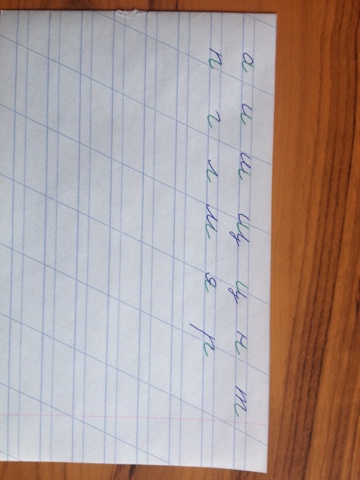 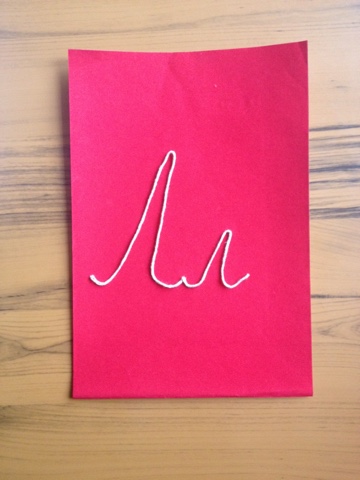 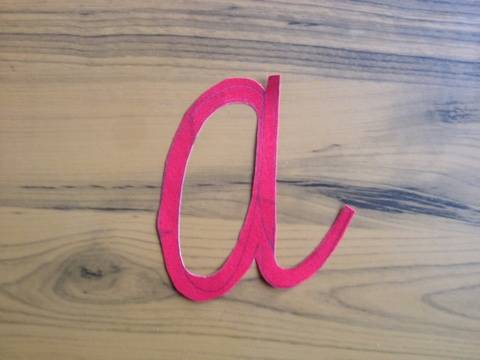 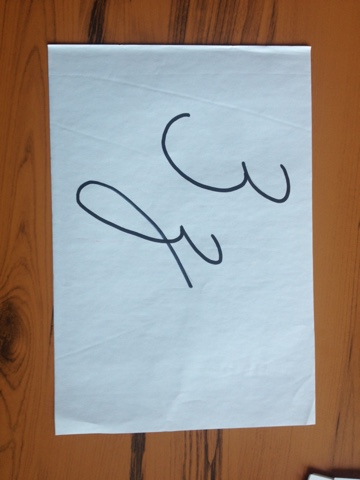 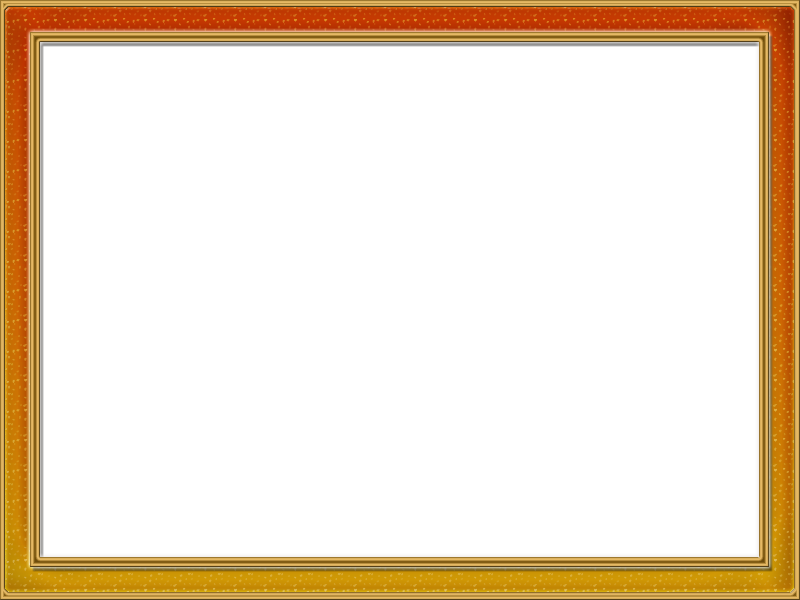 Справились с заданиями:
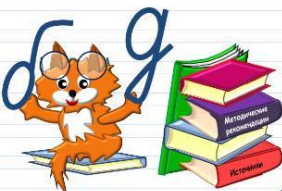 Фролов Евгений, Тупикин Александр, Нечай Анна, (2-А класс)
Крышковец Татьяна, Гуляка Богдан, Колосова Мария, Романюк Эдвард, Палий Наталия (2-Б класс)
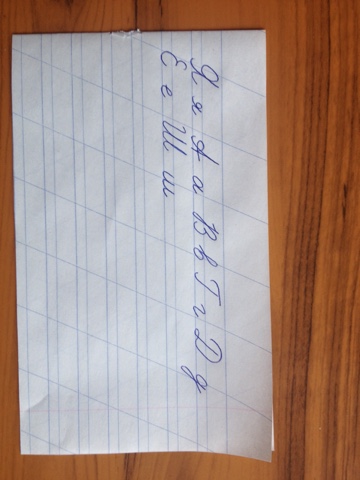 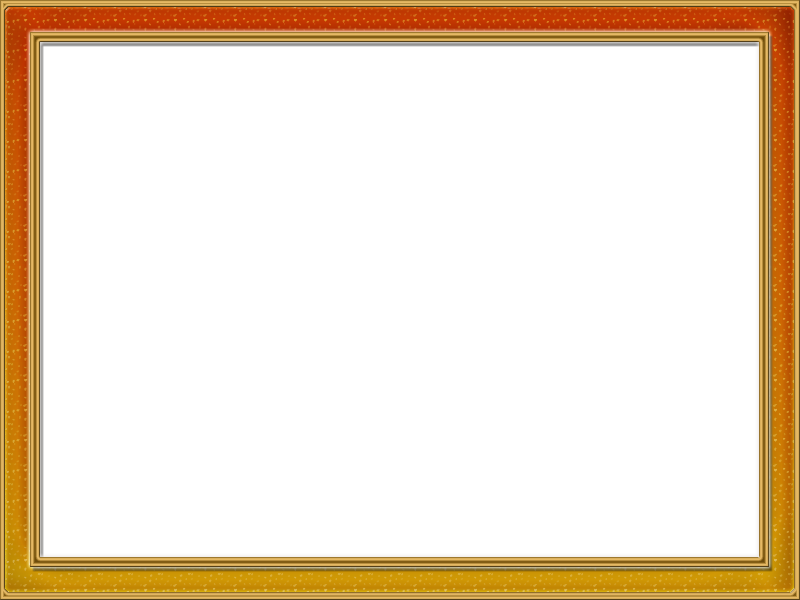 В течение недели проводилась акция                     «Лучшая тетрадь по русскому языку».
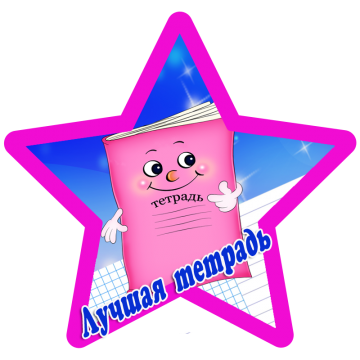 По критериям были определены победители.
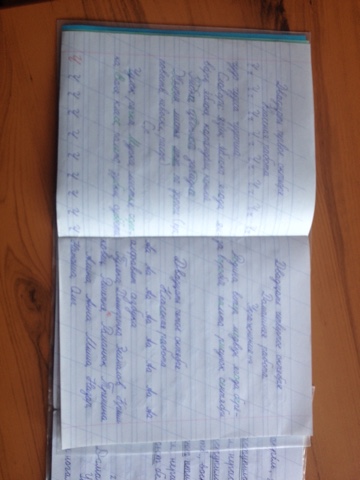 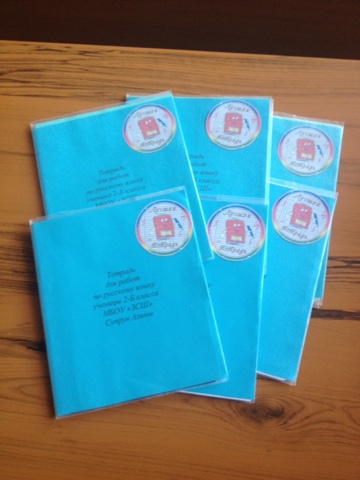 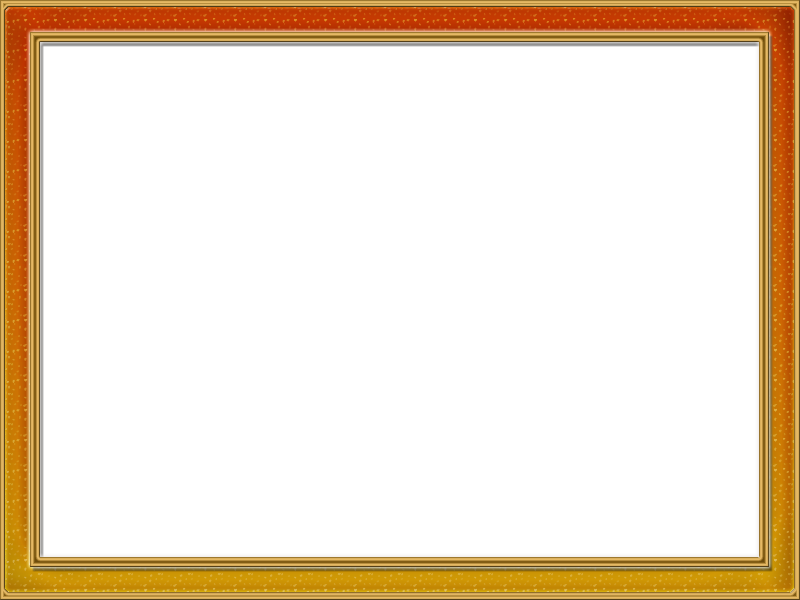 Ими стали:
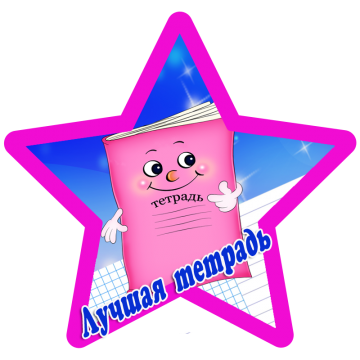 Вихров Ярослав, Чернова Наталья, Нечай 
    Анна, Баядян Каролина, Фролов Евгений (2-А класс).
Гуляка Богдан, Степанько Никита, Крышковец Татьяна, Романюк Эдвард, Палий Наталия, Супрун Алина, Курашко Анастасия, Таранин Кирилл (2-Б класс).
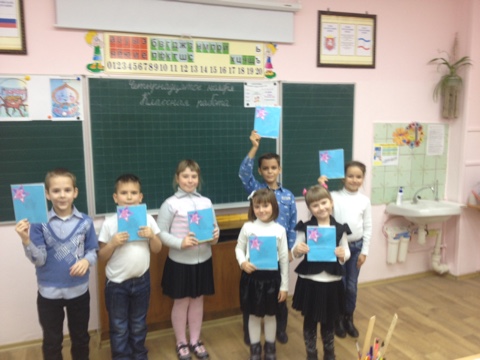 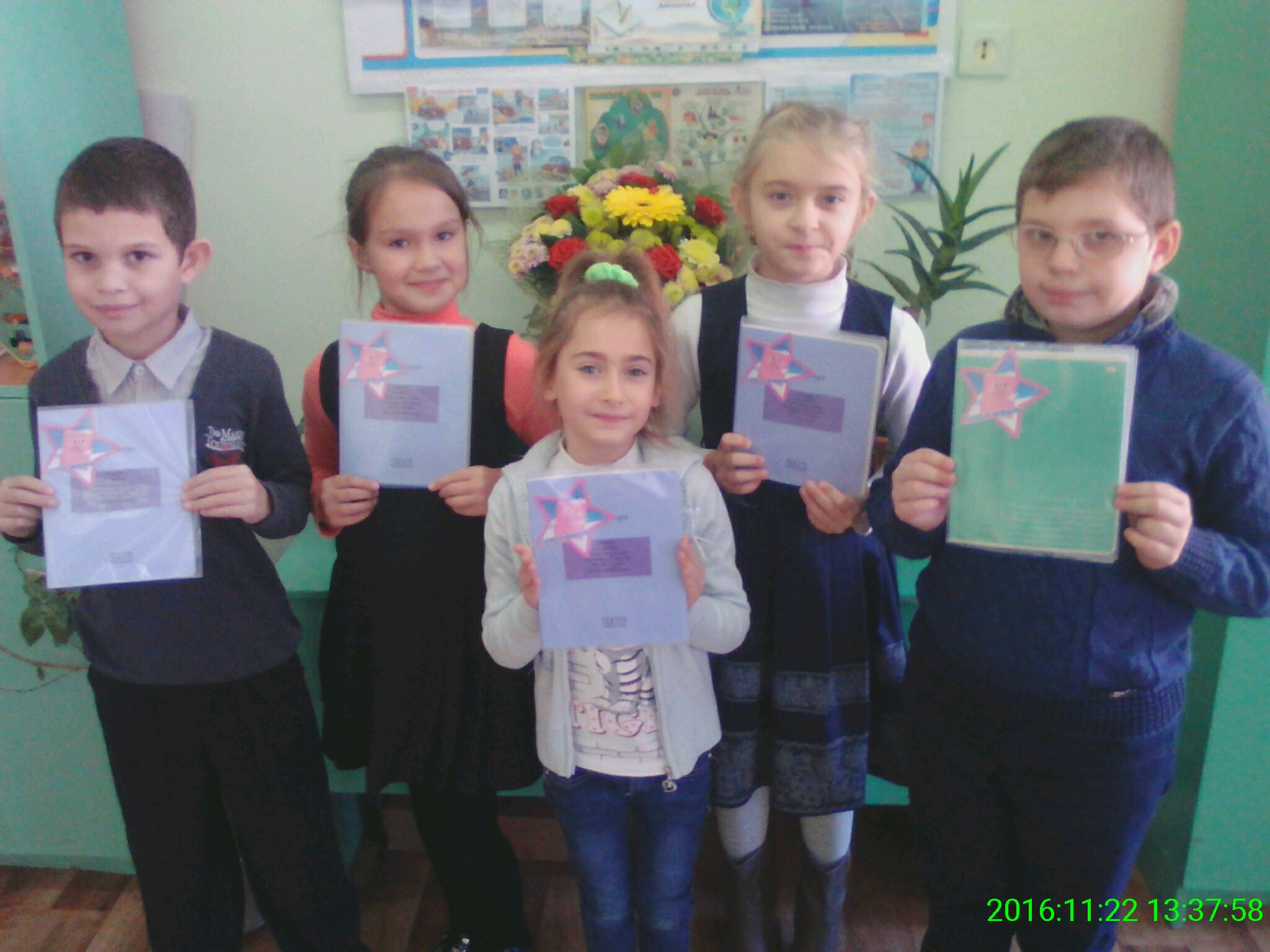 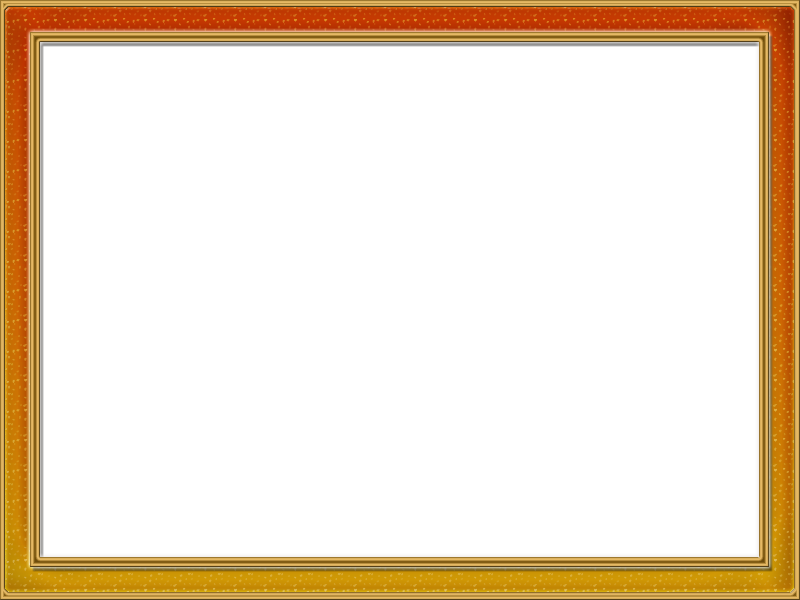 В последний день были подведены итоги.
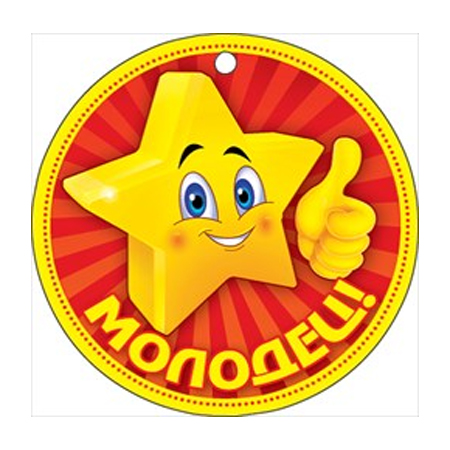 Самые активные участники были награждены.
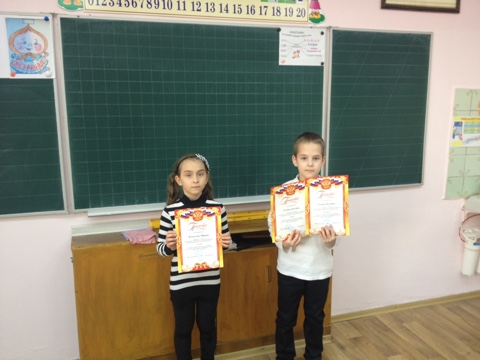 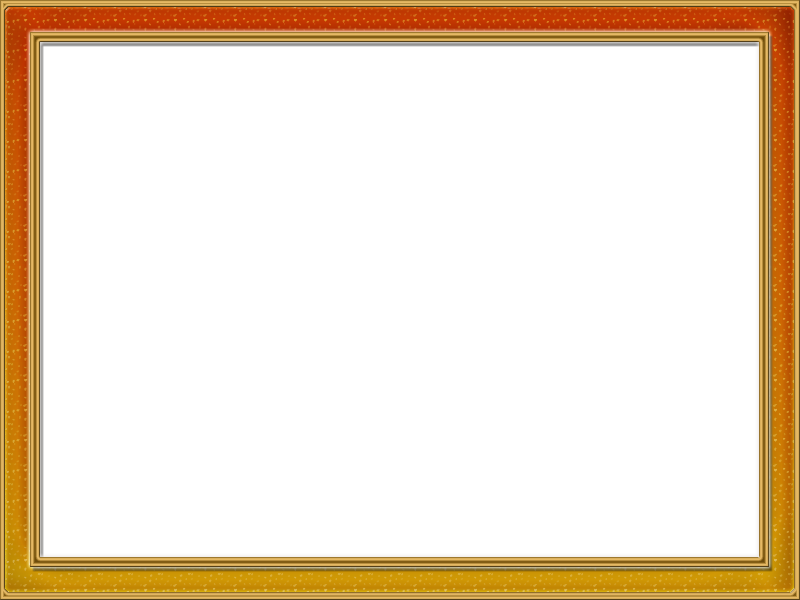 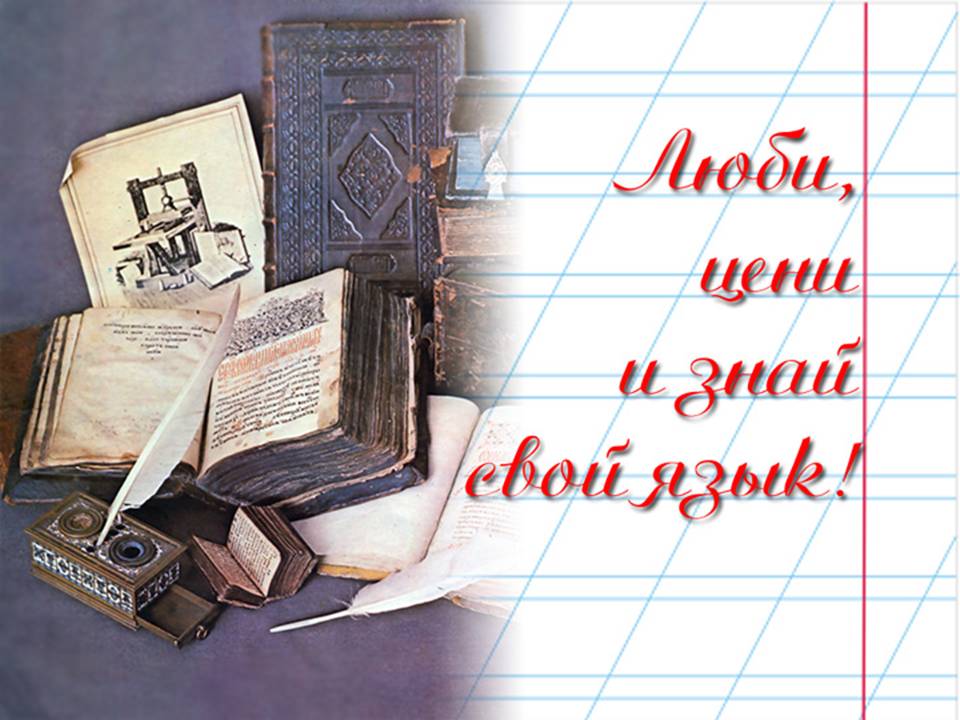 Отчет подготовили: Григорчук Е.В., Колесникова Е.Ю.